Форматирование текста в текстовом редакторе MS Word.
Цель:
- познакомит с понятием форматирование текста, обучить основным приемам работы в текстовыми редакторами по форматированию текста.
- развитие навыков работы на ПК, произвольного внимания и памяти.
- формирования самостоятельности, чувство ответственности.
Форматирование текста – оформление по каким либо правилам различных участков текста, при этом изменяется не сам текст, а его внешний вид.
Способы форматирования текста
прямое 
форматирование
Стилевое
 форматирование
Работа с символами.
Цвет символа,
Вид символа:
верхний, 
нижний индекс, 
зачеркивание
Расстояние между символами:
Разряженный,
Уплотнённый,
Размер символа
Работа со шрифтами.
Шрифт – это набор символов определённого 
                 рисунка.
Типы:
растровые и векторные,
пропорциональные и непропорциональные, 
рубленные и с засечками.
Начертания: 
прямой,
полужирный,
подчеркнутый,
курсив.
Типы шрифтов
Начертание шрифтов
Вид символа
Размер символа
Цвет символов
Форматирование текста с помощью панели форматирования.
Алгоритм форматирования текста через панель форматирования.
1. Выделить слово или группу слов.
2. Произвести необходимые установки, используя кнопки Панели форматирования
Форматирование текста через диалоговое окно Формат|Шрифт.
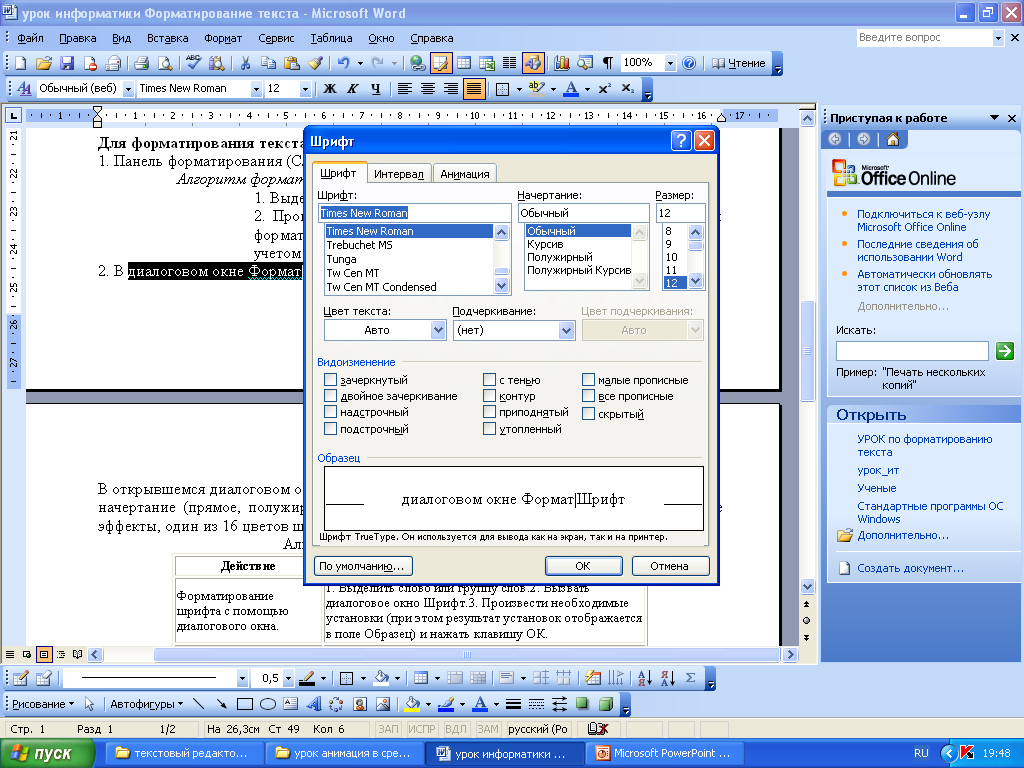 Алгоритм форматирования текста 
1. Выделить слово или группу слов.
2. Произвести необходимые установки, используя кнопки Панели форматирования (последняя может быть настроена пользователем с учетом его потребностей через Сервис|Настройку).
Порядок форматирования текста.
1 вариант. Набрать, выделить часть текста, затем произвести форматирование, указав необходимые параметры.
2 вариант. Указать параметры форматирование, затем производить набор текста.
Задание: укажите какое форматирование произведено в с текстом в сравнении с исходным.
Изменён начертания шрифта, размер.
Изменён начертания шрифта, цвет.
Изменен вид шрифта, цвет, начертания, размер.
Изменён начертания шрифта
Изменён начертания, вида шрифта, размера
Один   Один
Два      Два
Три      Три
Четыре Четыре
Пять       Пять
Задание: набрать и отформатировать текст по образцу.
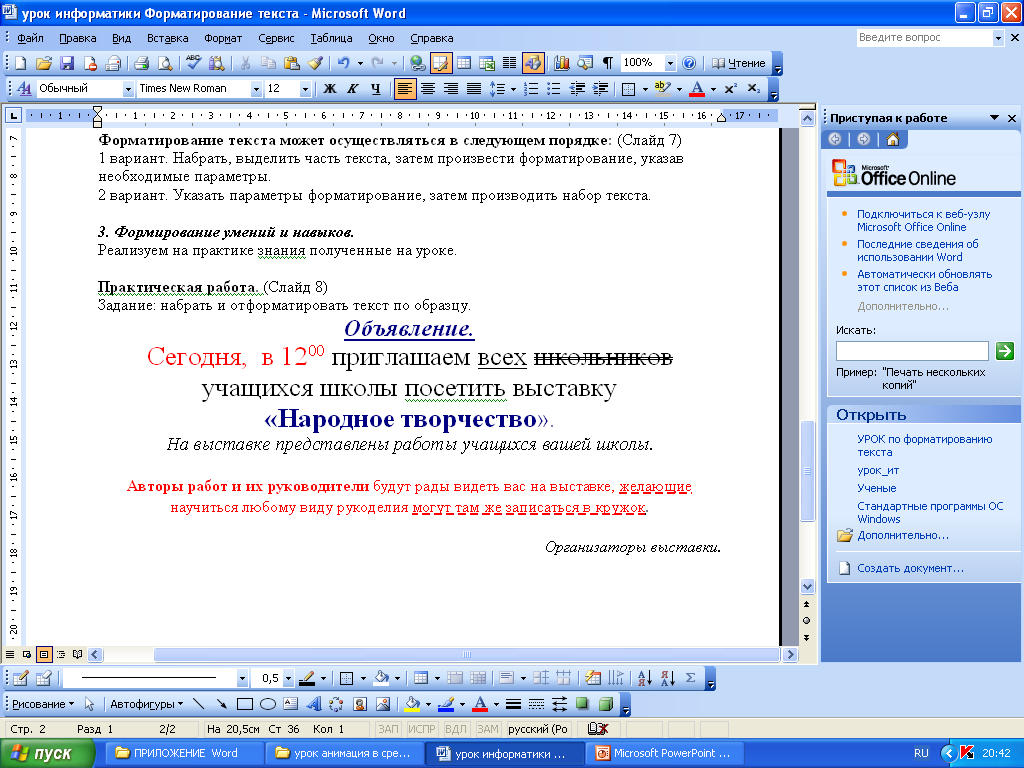 Ответьте на вопросы:
Что понимают под форматированием текста?
Какие действия относят к форматированию текста?
Какие действия необходимо выполнить при форматировании текста?